IYACHI GOGOI
Passing Year : 2022

Address : Moubal, 

Lakhimpur,  Assam - 787053

Phone Number : 6003667103Email : iyachigogoi67@gmail.com

Current Status:
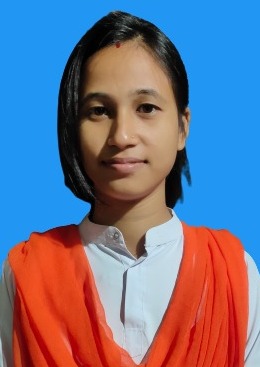